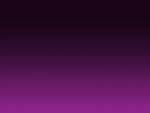 S119 聽啊,天使高聲唱 1/3Hark! the Herald Angels Sing
聽啊天使高聲唱，榮耀歸於新生王！
恩典臨地平安到，神人此後能和好！
Hark! the herald angels sing, “Glory to the newborn King!Peace on earth and mercy mild, God and sinners reconciled”
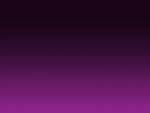 S119 聽啊,天使高聲唱 1/3Hark! the Herald Angels Sing
興起地上眾生靈，響應天上讚美聲；
天唱地和樂歡騰，基督降生伯利恆！
Joyful, all ye nations rise,  Join the triumph of the skies;
With the angelic host proclaim, “Christ is born in Bethlehem”
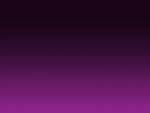 S119 聽啊,天使高聲唱 1/3Hark! the Herald Angels Sing
聽啊，天使高聲唱，
榮耀歸於新生王。
Hark! the herald angels sing, “Glory to the new-born King”(x2)
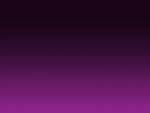 聽啊,天使高聲唱 2/3Hark! the Herald Angels Sing
基督本有神形像，基督原是永遠王！ 
竟在末世從天降，藉童女生成人樣；

Christ, by highest heaven adored; Christ,  the everlasting Lord!
Late in time behold Him come, Offspring of a Virgin's womb;
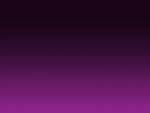 聽啊,天使高聲唱 2/3Hark! the Herald Angels Sing
真神披上血肉體，道成肉身何奧祕；
甘願作人同人住，以馬內利是耶穌。
Veiled in flesh the Godhead see, Hail the incarnate Deity;
Pleased as man with man to dwell, Jesus, our Emmanuel.
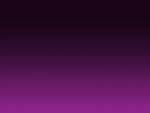 聽啊,天使高聲唱 2/3Hark! the Herald Angels Sing
聽啊，天使高聲唱，
榮耀歸於新生王。

Hark! the herald angels sing, “Glory to the new-born King”
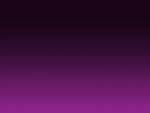 聽啊,天使高聲唱 3/3Hark! the Herald Angels Sing
歡迎天來和平王！歡迎公義的太陽！
帶來生命與亮光，使人復活醫人傷；

Hail the heaven-born Prince of Peace! Hail the Son of Righteousness!
Light and life to all He brings,  Risen with healing in His wings;
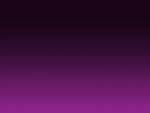 聽啊,天使高聲唱 3/3Hark! the Herald Angels Sing
虛己撇下祂榮光，降生救人免死亡；
降生使人得重生，降生使人能高升。

Mild He lays His glory by, 
Born that man no more may die;Born to raise the sons of earth, Born to give them second birth.
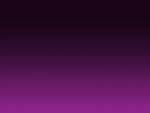 聽啊,天使高聲唱 3/3Hark! the Herald Angels Sing
聽啊，天使高聲唱，
榮耀歸於新生王。

Hark! the herald angels sing, “Glory to the new-born King”